Županijsko stručno vijeće stručnih suradnika pedagoga
SURADNIČKA I INTEGRIRANA NASTAVA

Požega, 16. prosinca 2013.
Projekt suradničke nastave:
zajedno planiraju i izvode nastavnici i učenici Gimnazije Bjelovar,  
Nova Gradiška i Požega
- prvi put je izveden 2002./2003. Školske godine u suradnji bjelovarske i novogradiške Gimnazije, a 2006./2007. U Projekt se uključuje i Gimnazija Požega
u Projektu sudjeluju profesori i učenici triju Gimnazije po slobodnoj volji
- teme koje će odabrati u Suradničkoj nastavi, nastavnici odabiru u skladu sa svojim planom i programom rada
- učenici se uključuju u nastavu prema afinitetu i potrebama
Ciljevi Projekta
unapređivanje odgojno-obrazovnog procesa u skladu s potrebama moderne škole
suradnja predmetnih nastavnika i stručnih skupova kroz izradu kurikula i novih oblika i metoda rada
uključivanje učenika kao odgovornih sudionika u procesu učenja i poučavanja
osvješćivanje potreba cjeloživotnog učenja
 rasterećenje učenika u sadržajnom i metodičkom obliku
Izvadak iz školskog kurikuluma
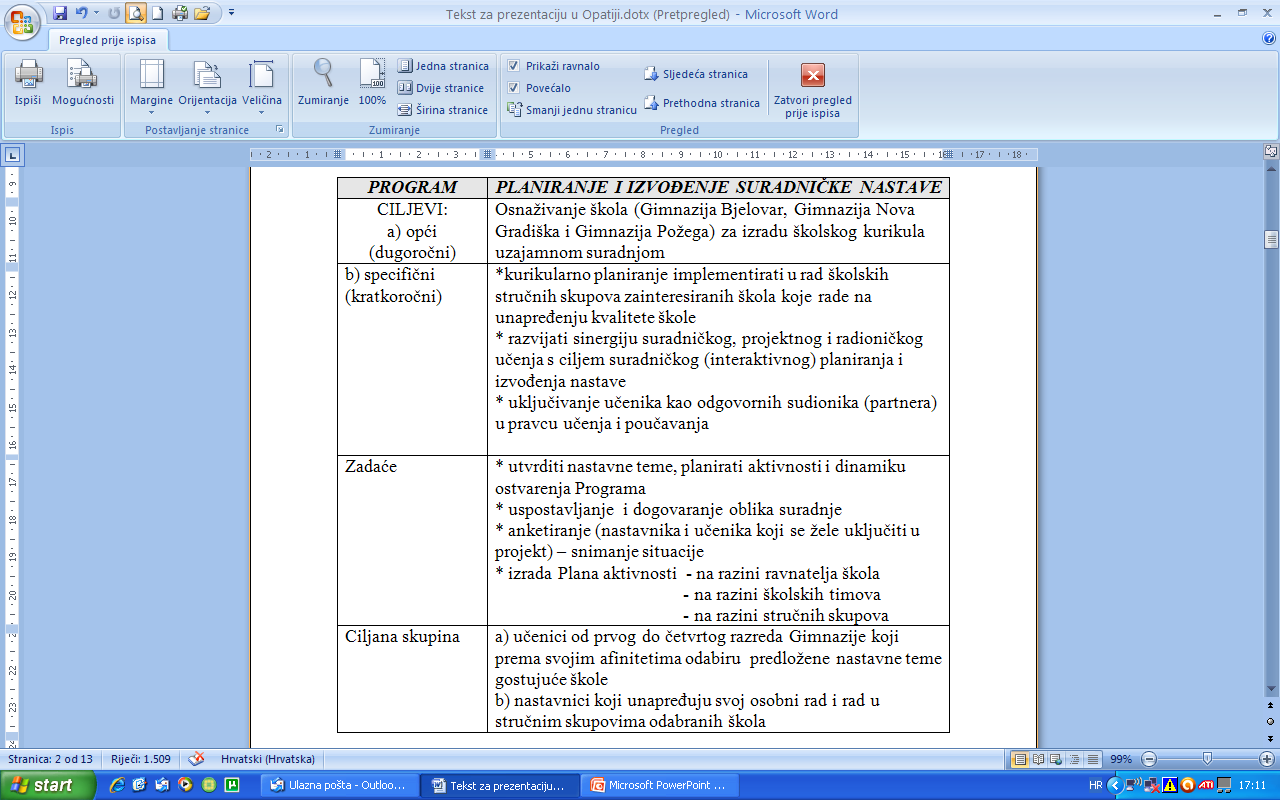 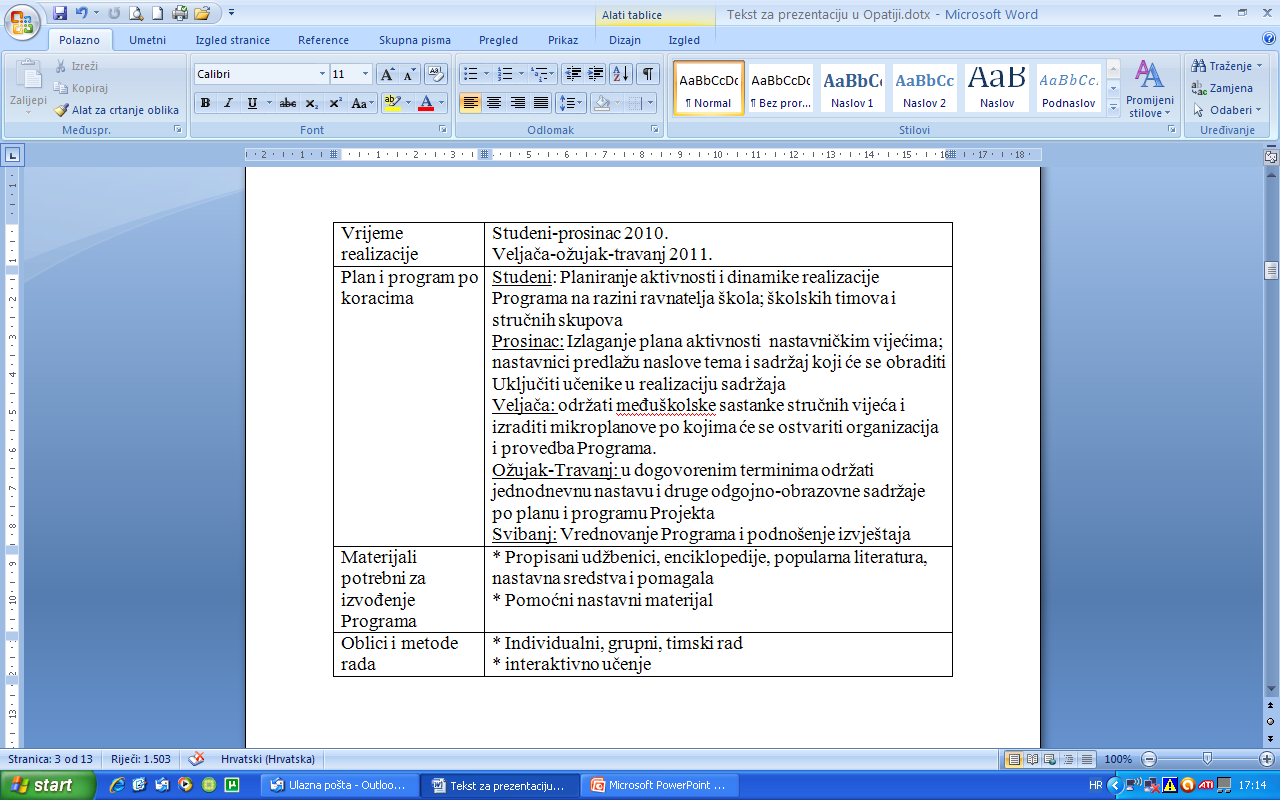 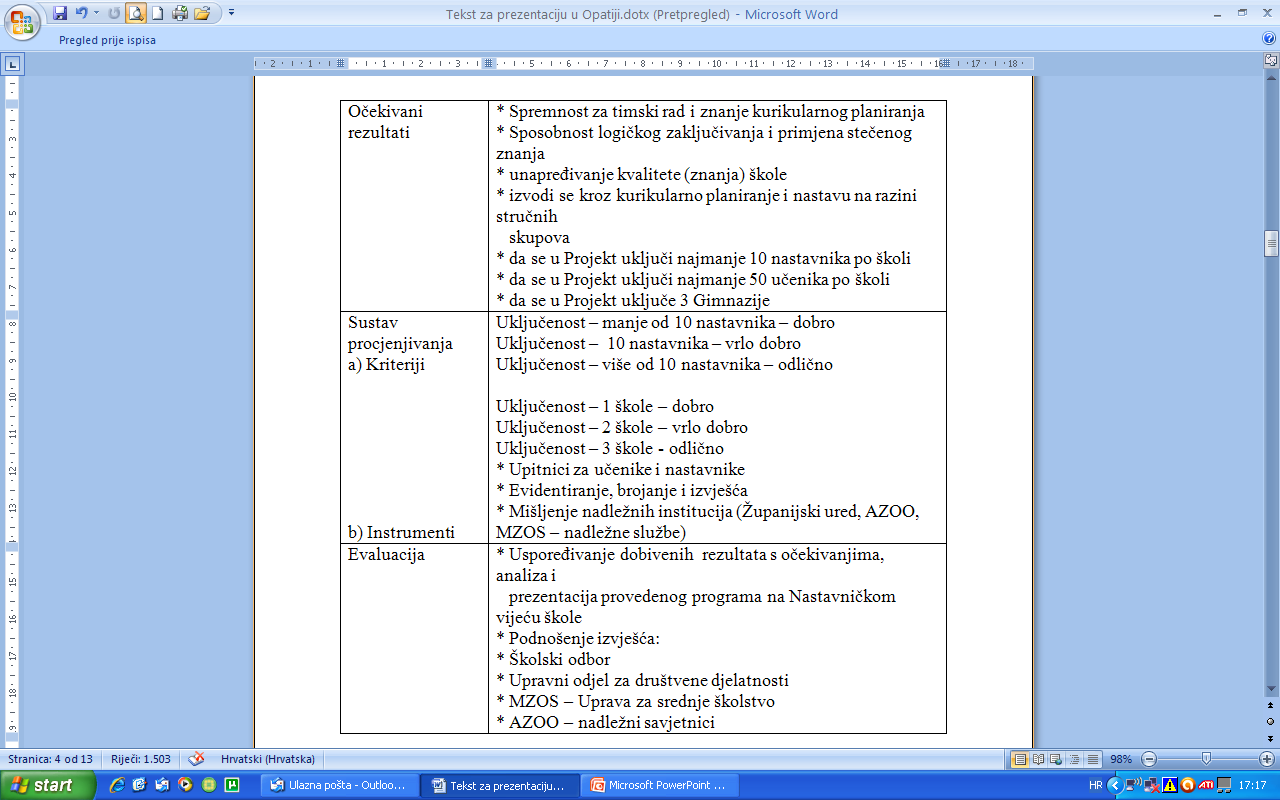 Obrađene teme:školska godina 2002./2003
Obrađene teme:školska godina 2002./2003
Školska godina 2003./2004.
Školska godina 2004./2005.
Školska godina 2005./2006.
Školska godina 2006./2007.
Školska godina 2007./2008
Školska godina 2008./2009.
Školska godina 2009./2010.
Školska godina 2010./2011. Ove godine Suradnička  nastava posvećena  je imenu i djelu  Josipa  Ruđera  Boškovića.
EVALUACIJA DANA SURADNIČKE NASTAVE2010.
Evaluaciju proveli: 
Marina Jurušić, prof, Gimnazija Bjelovar, 
Ivo Žanetić,prof. Gimnazija Požega, 
Koraljka Hausnet-Lasović, prof, Gimnazija Nova Gradiška
Izvješće za Nastavničko vijeće priredila: Koraljka  Hausnet-Lasović, prof
učenici
-ocjene predavanja
Ditirampska radost u poezijiVjekoslava Bagarić, prof.
Anketu ispunilo 63 učenika
Ekstrakcija DNA
Anketu ispunilo 24 učenika
Usporedni pristup nastavi književnosti u I. i II. razredu (Tri škrtca i Od Judite do Judite)
Anketu ispunilo 28 učenika
Pogodi tko sam?
Anketu ispunilo 29 učenika
SAD i Bliski istok – povijest odnosa (nastava povijesti na engleskom jeziku)
Anketu ispunilo 27 učenika
Stentorov glas
Anketu ispunilo 30 učenika
Voće i povrće u elektrokemiji
Anketu ispunilo 14 učenika
Usporedba prosječnih ocjena svih tema
SAMOPROCJENA SVIH RADIONICA/PREDAVANJA – izvođači projekta
SAMOPROCJENA SVIH RADIONICA/PREDAVANJA - izvođači
Anketu ispunilo 31 izvođač
Zašto ste se uključili u ovaj projekt (ukratko opišite motive i razloge)?
NAPOMENE:
* U zagradi uz pojedini odgovor je i odgovor istog ispitanika na prethodno pitanje „Želite li sudjelovati u ovakvom projektu i naredne školske godine?“
* Ukupno ispunjenih upitnika bilo je 31 (N=31). Od toga 5 ispitanika nije odgovorilo na 12. pitanje (od kojih četiri ispitanika žele sudjelovati naredne godine , a jedan ne želi sudjelovati).
Zašto ste se uključili u ovaj projekt (ukratko opišite motive i razloge)?
Pa nema škole, a utorak je; također i da prosvijetlim mlade ljude pametnim riječima za koje nitko nije imao zanimanje. Inače, ideja je super. (DA)
Zato jer sam htjela ljudima prezentirat zanimljivost našeg projekta i jer nema škole. (MOŽDA)
Zbog upoznavanja novih načina razmišljanja i novih ljudi, iskustava. (DA)
Predstavili smo učenicima drugačiji oblik rada i bili su zadovoljni. (DA)
Učenicima smo predstavili u matičnoj školi drugačiji oblik rada kroz praksu, što im se svidjelo. Budući da se svidjelo učenicima odlučili smo se prezentirati i ovdje. (DA)
Uživam raditi s mladim ljudima. Volim izazove, nove ljude i situacije. (DA)
Zašto ste se uključili u ovaj projekt (ukratko opišite motive i razloge)?
Da bih svoj trud podjelila s drugima. I radi 5 za zalaganje.  (DA)
Zbog iskustva i novih iskustava. (DA)
Zbog doživljaja. (DA)
Jer mi se činilo zanimljivo. (DA)
Zbog radoznalosti. (DA)
Zbog novih iskustava i zato što je zabavno. (DA)
Radi stjecanja novih iskustava . (DA)
Ja volim sudjelovati u školskim projektima. (DA)
Jer volim sudjelovati u školskim projektima. (DA)
Zato što je zabavno i ujedno korisno. (DA)
Zato što je zabavno i ujedno korisno. (DA)
Zašto ste se uključili u ovaj projekt (ukratko opišite motive i razloge)?
DERIM (j)e u kući! (DA)
U ovaj sam se projekt uključila jer volim recitirati i sudjelovati u dramskim izvedbama. (DA)
Radi zabave. (DA)
Da se zabavimo i lakše naučimo književnost . (DA)
Zbog zabave i druženja . (DA)
Zbog zabave i druženja. (DA) 
Zbog zabave i da pretstavimo našu školu u punom sjaju. (DA)
Na nagovor profesorice. (DA)
Zbog zabave i novih iskustava. (DA)
Nastavnička vijeća
U Gimnaziji Nova Gradiška upitnik je popunio 21 nastavnik, u Gimnaziji Požega isto 21 nastavnik, a u Gimnaziji Bjelovar 22 nastavnika. 
Ukupno 63 nastavnika
1. Koliko znate o suradničkoj nastavi?
2. Koliko iskustva imate u primjeni suradničke nastave?
3. Želite li mijenjati svoj rad primjenom suradničke nastave?
4. Koliko znate o projektu suradničke nastave što ga zajednički provode        Gimnazija Bjelovar, Gimnazija Nova Gradiška i Gimnazija Požega?
5. Koliko vam se projekt suradničke nastave naših gimnazija čini korisnim ?
6. Koliko dobro je organiziran projekt suradničke nastave naših gimnazija?
7. Koliko puta ste sudjelovati u ovom projektu prethodnih školskih godina?
8. Želite li sudjelovati u ovakvom projektu naredne školske godine?
. Zašto se želite ili ne želite uključiti u ovaj projekt naredne godine (ukratko opišite motive i razloge)?
Želim se uključiti jer:
Zato jer učenici pokazuju veliki interes za suradničke oblike rada, grupne radove koji su u redovnoj nastavi manje zastupljeni
Smatram da suradnička nastava podrazumijeva korelirano predavanje bar 2 profesora o nekoj temi, a ne vidim koristi održati predavanje jednog profesora pred tuđim učenicima
Vrlo je ugodno i korisno družiti se s kolegama iz struke. Multiperspektivan pristup problemima učenicima olakšava učenje. Bolje razumiju i upamte gradivo. I mi i naši učenici volimo promijeniti mjesto boravka s vremena na vrijeme.
Želim se uključiti jer:
Doživljaj  nastave drugačijom (i tako smo previše u razredu).
Pojedini profesori uopće nemaju metodike rada, a ovakav projekt bi ih mogao malo zainteresirati. 
U centru zanimanja je suvremena, kvalitetna i zanimljiva nastava. Sve što može pomoći da se to ostvaruje podržavam.
Nužno je planirati takav oblik rada i bez obzira na sam (ovaj!) projekt. Valja ga podržati kroz stručna vijeća škole.
Želim se uključiti jer:
Smatram da je dobro za učenike i za nas razmijeniti iskustva  i mišljenja . x 2
Izlaz iz kolotečine svakodnevnice.
Zanimljivo, proširivanje  vidika, kreativnost
Ne želim se uključiti jer:
Previše je tekućih obveza i previše gubitaka sati redovne nastave, dakle nemam vremena
Smatram da suradnička nastava podrazumijeva korelirano predavanje bar 2 profesora o nekoj temi, a ne vidim koristi održati predavanje jednog profesora pred tuđim učenicima)
Nije mi u potpunosti jasan smisao projekta- profesori jedne škole drže predavanja učenicima druge škole?, Zašto učenici i profesori svih  škola nemaju priliku vidjeti predavanja? Jedan profesor drži «suradničko» predavanje (s kim surađuje?)? Tko tu ima korist?
Blizu sam mirovine- umor.
Možda ću se uključiti jer:
Razbijanje rutine svakodnevice (možda).
Kada se upoznam s projektom i načinom rada  bit će mi se lakše uklopiti i raditi.
Radoznalost
Nove mogućnosti
Zbog niza drugih tekućih poslova.
Nema razloga
O datumu realizacije doznajemo u zadnji čas pa nema vremena za dogovor i pripremu. X2
Možda ću se uključiti jer:
Uz postojeću satnicu teško izvodljivo.
Zbog usporedbe rada u više škola.
Kada bi dobila detaljnije obavijesti o projektu i njegovoj organizaciji rado bih sudjelovala.
Na sjednicama se o toj temi ništa ne govori.
Razmjena iskustava u radu s drugim profesorima, osvježavanje nastavnih metoda, upoznavanje s više kolega i kolegica.
Očekuje se da se nešto radi uz nikakvu podršku.
Radi stručnog usavršavanja.
Budućnost projekta…
Kad zapuše vjetar promjena,jedni grade zidove,drugi vjetrenjače           (kineska poslovica)
Z A K L J U Č A K
Što smo do danas postigli?
Nastavnici koji su se uključili u rad značajno su unaprijedili kvalitetu predmetne nastave
Osposobili smo i omogućili učenicima da samostalno i kompetentno izlažu temu koju su odabrali
Poučili smo ih kako kontrolirati, osporiti, preusmjeriti ili odbaciti informaciju
Poboljšali smo komunikaciju unutar stručnih skupova u školi i među školama
Međusobno učimo jedni od drugih
Druženje i međusobno upoznavanje učenika i nastavnika je veliki dobitak